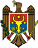 VLADA REPUBLIKE MOLDOVE
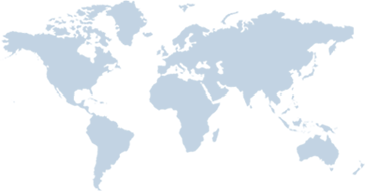 MPay® 
JAVNE USLUGE PLAĆANJA
IURIE TURCANUCentar e-vlade
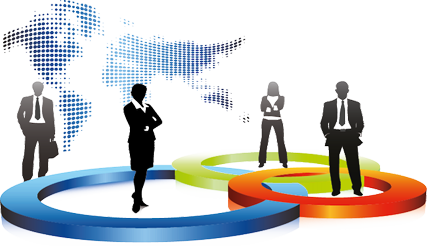 KIŠINJEV
3. lipnja 2016.
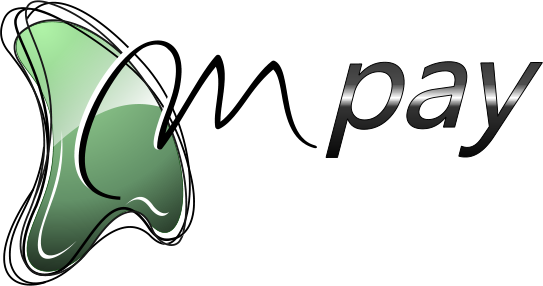 JAVNE USLUGE PLAĆANJA
Plaćanje bilo koje javne uslugebilo kojim instrumentom plaćanja
MPay® CILJEVI
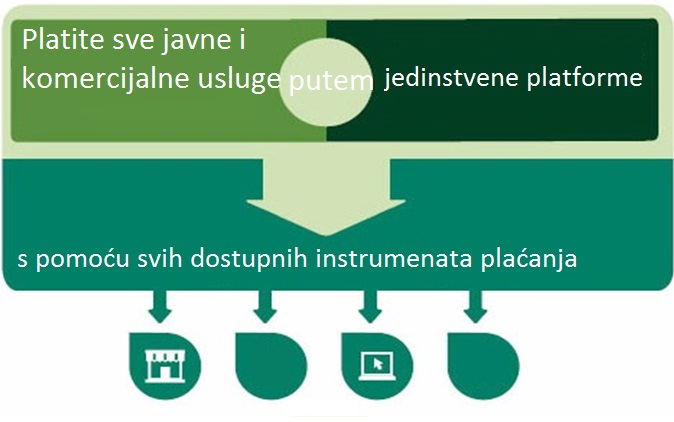 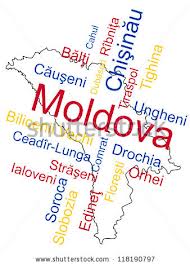 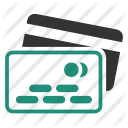 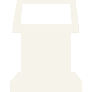 MPay® – državna usluga ELEKTRONIČKOG PLAĆANJA
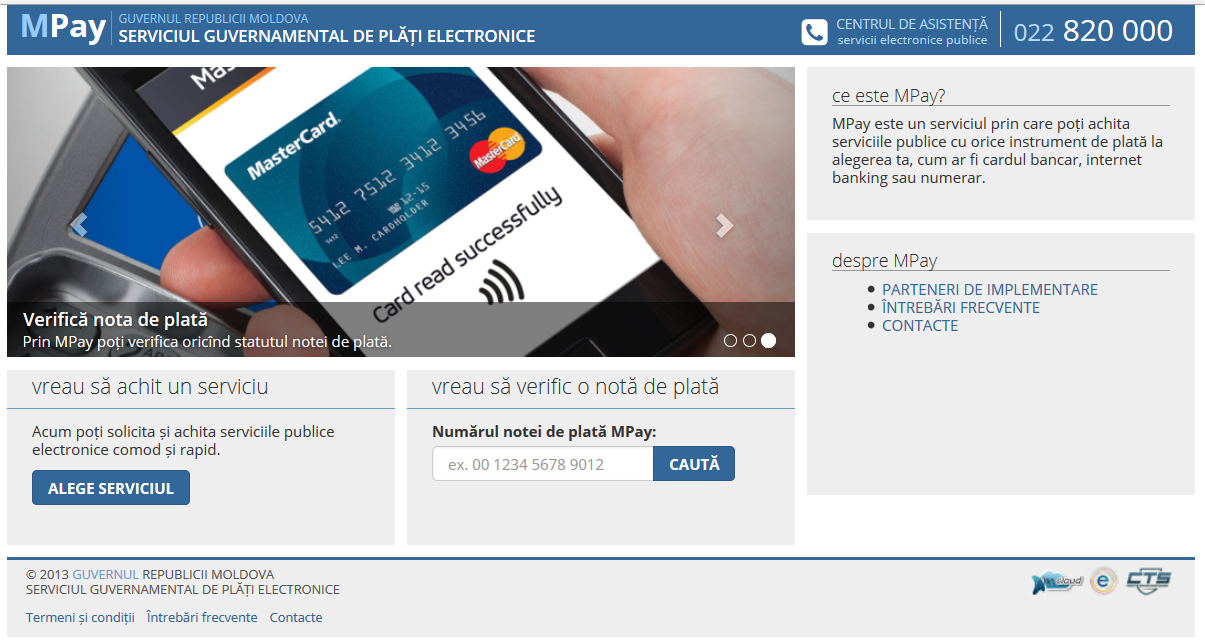 Dostupna od rujna 2013.
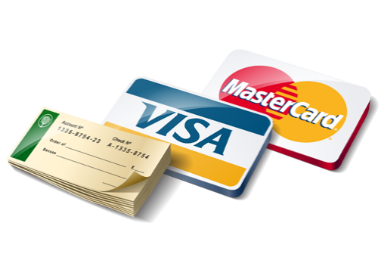 MPay® – Na licu mjesta
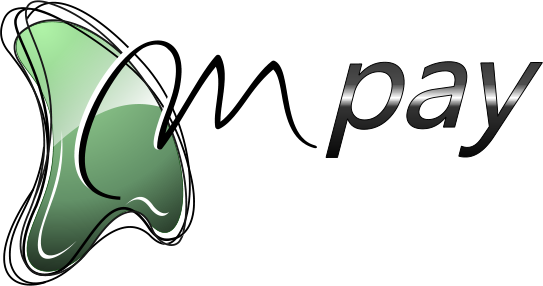 NA LICU MJESTA...
KORAK 1/6: PRISTUPITE PLATIVIM JAVNIM USLUGAMA
Iz: Porezi... servicii.fisc.md
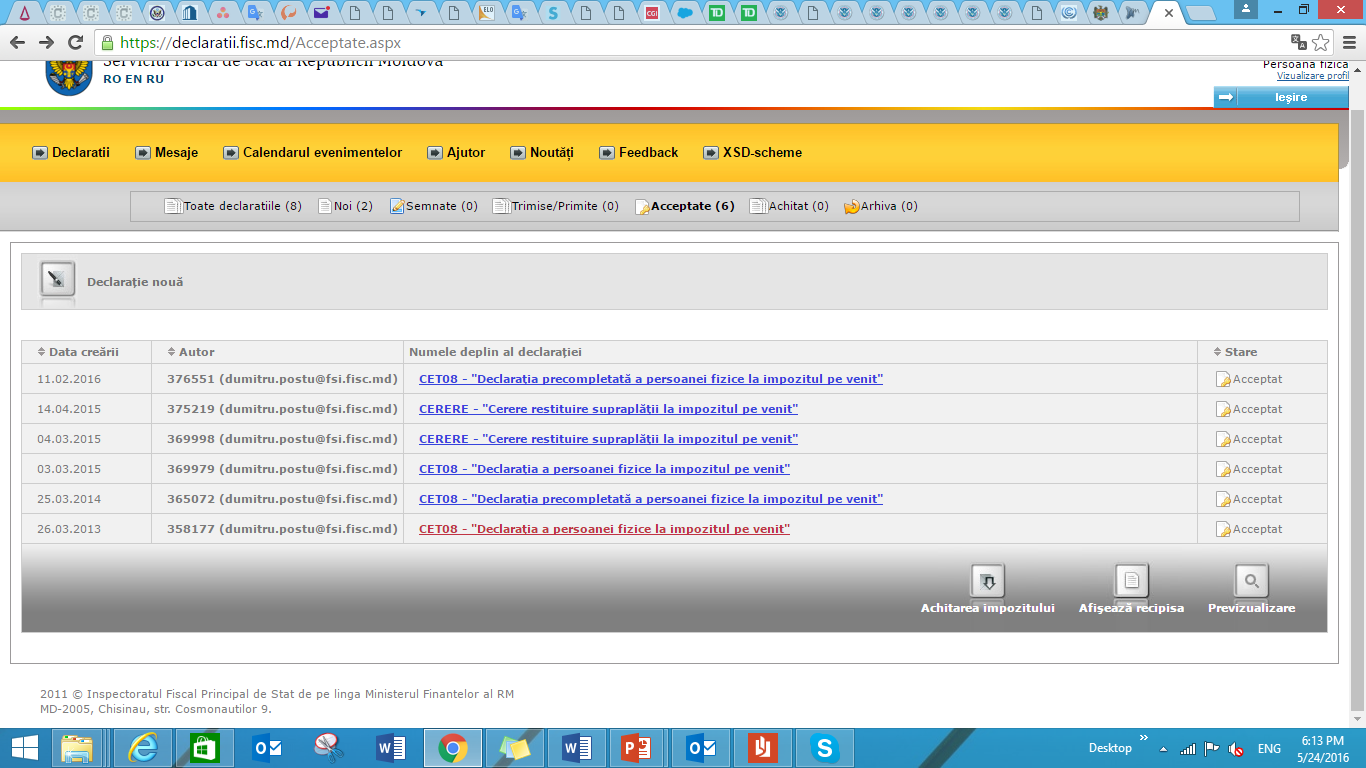 KORAK 2/6: IZABERITE NAČIN PLAĆANJA
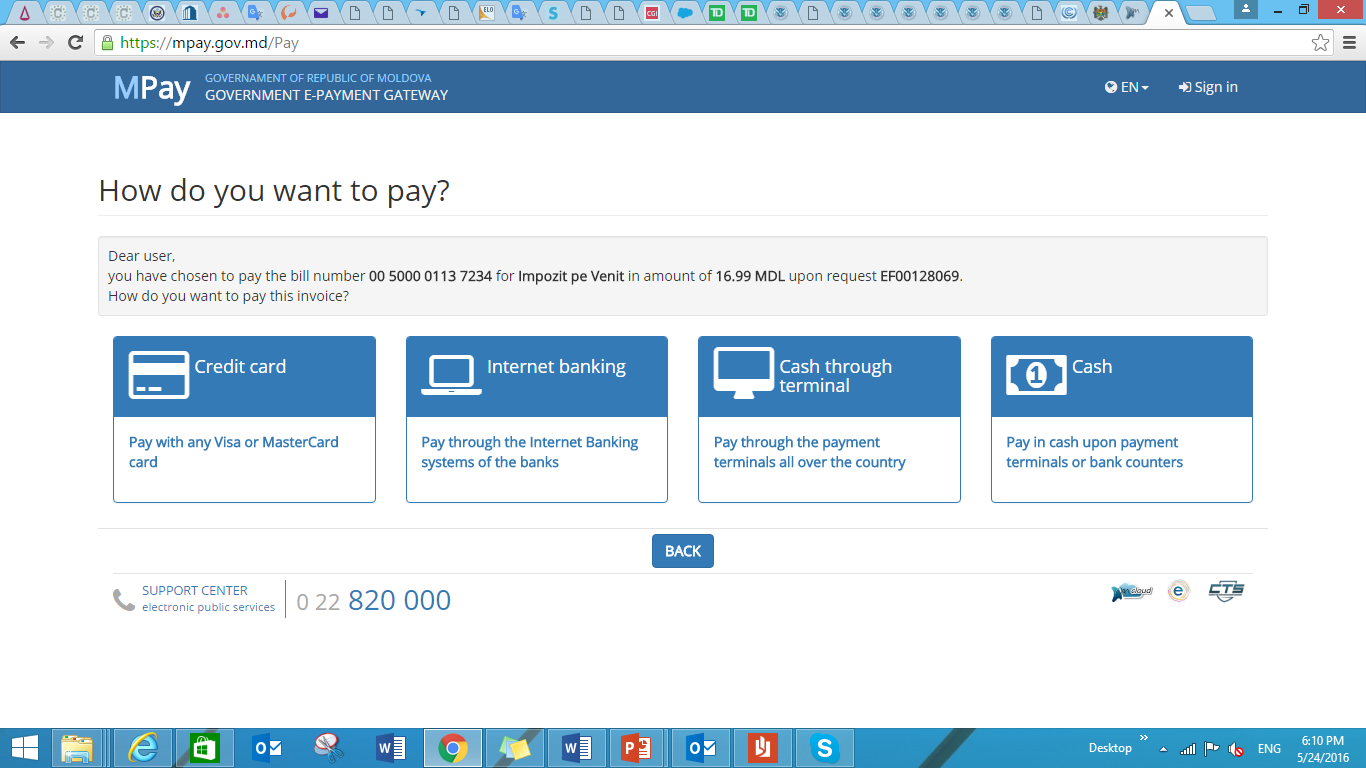 KORAK 3/6: PLAĆAJTE BANKOVNOM KARTICOM ILI putem internet bankarstva
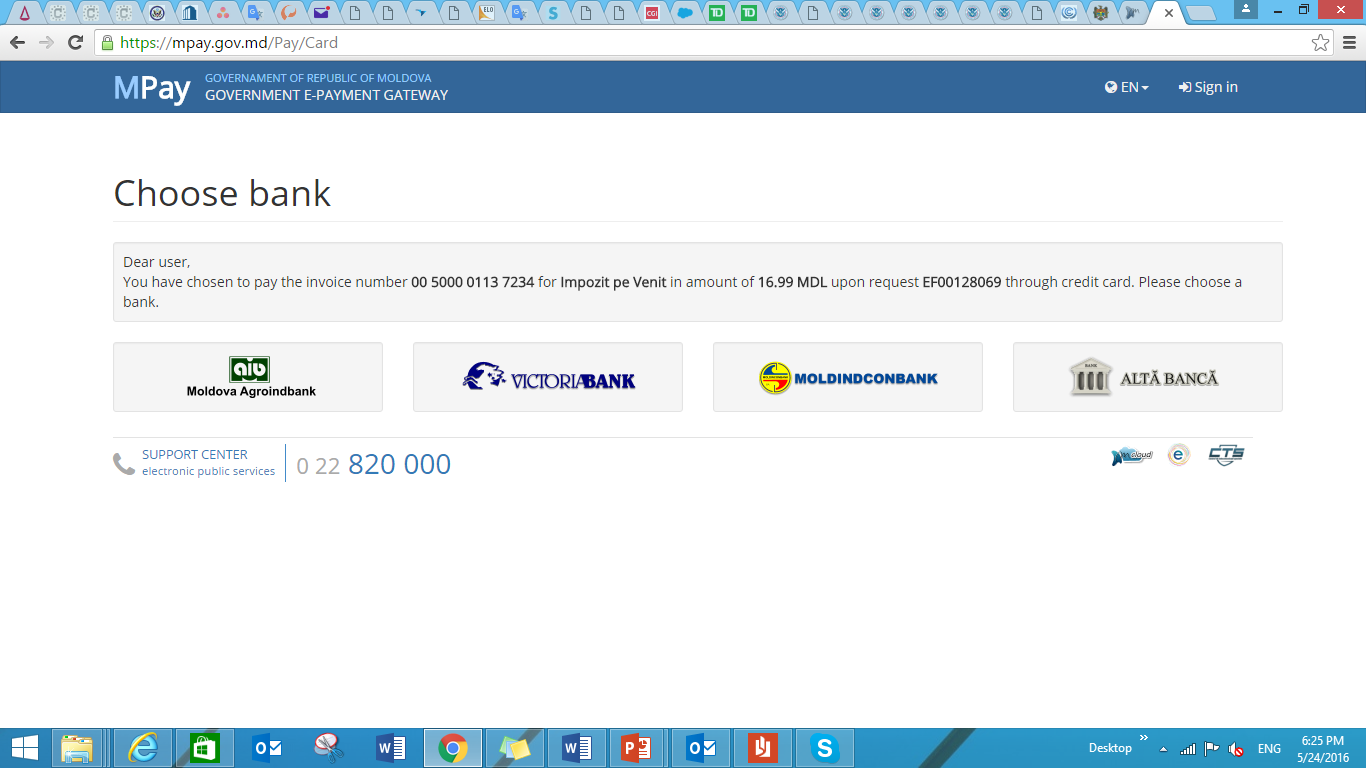 KORAK 3/6: PLAĆAJTE GOTOVINOM NA AUTOMATU ili na šalteru u BANCI
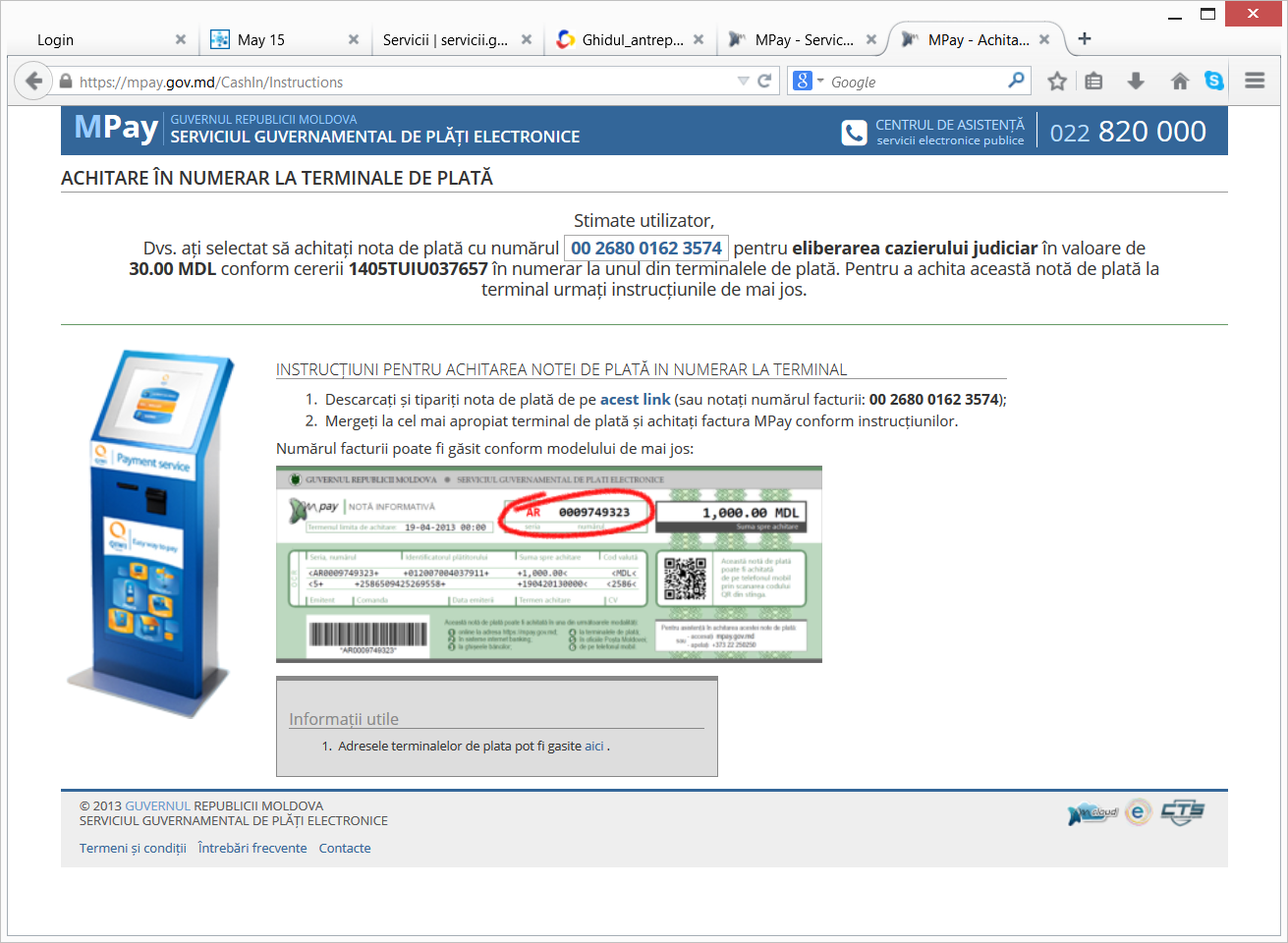 KORAK 4/6: ISPIS RAČUNA
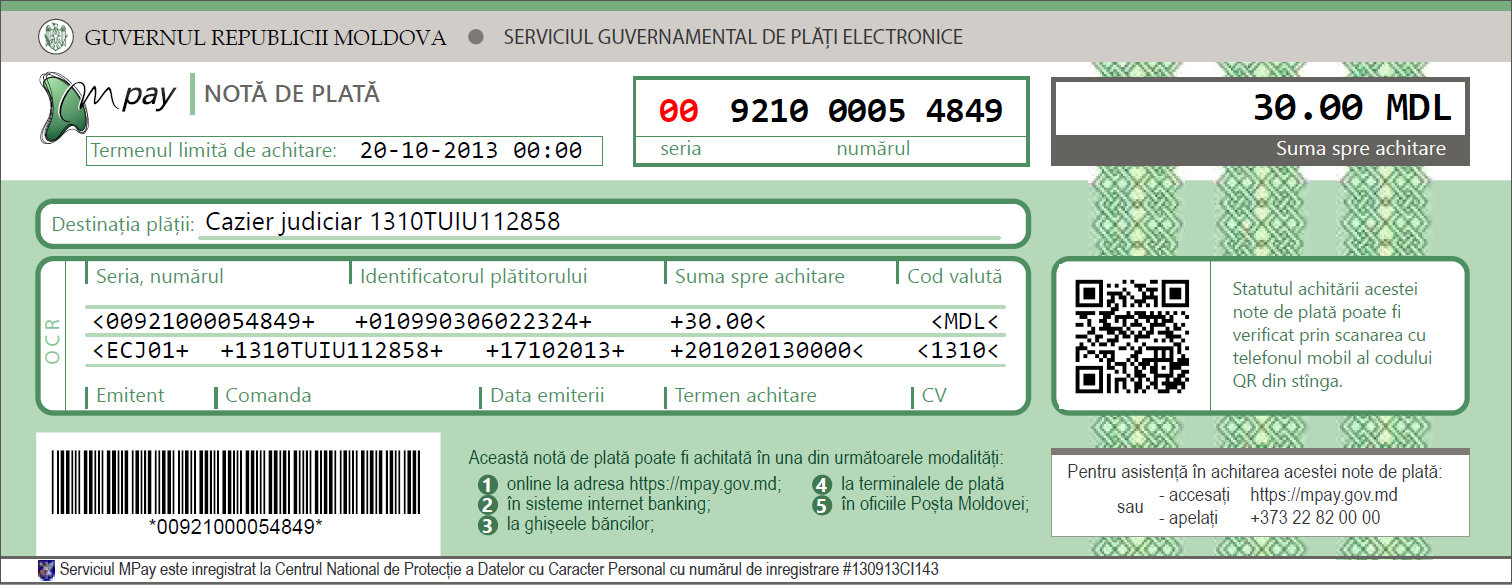 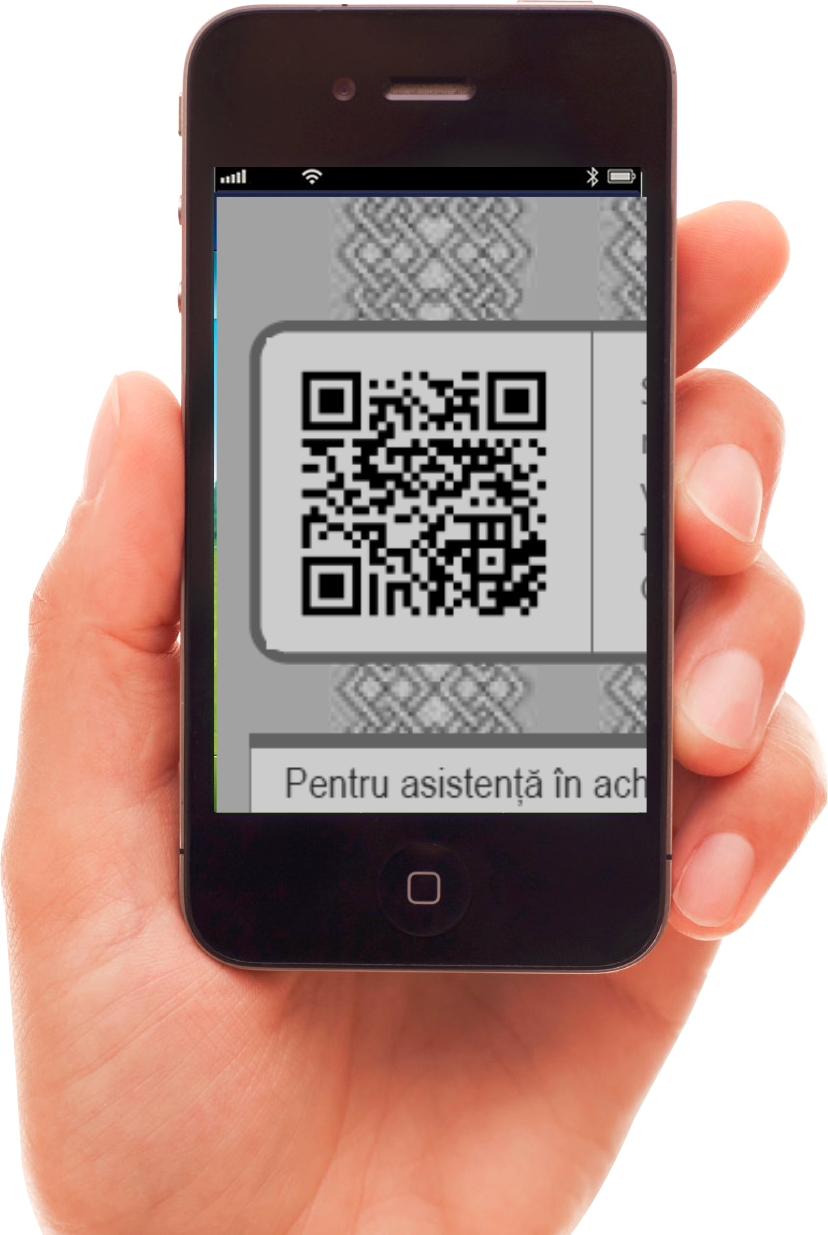 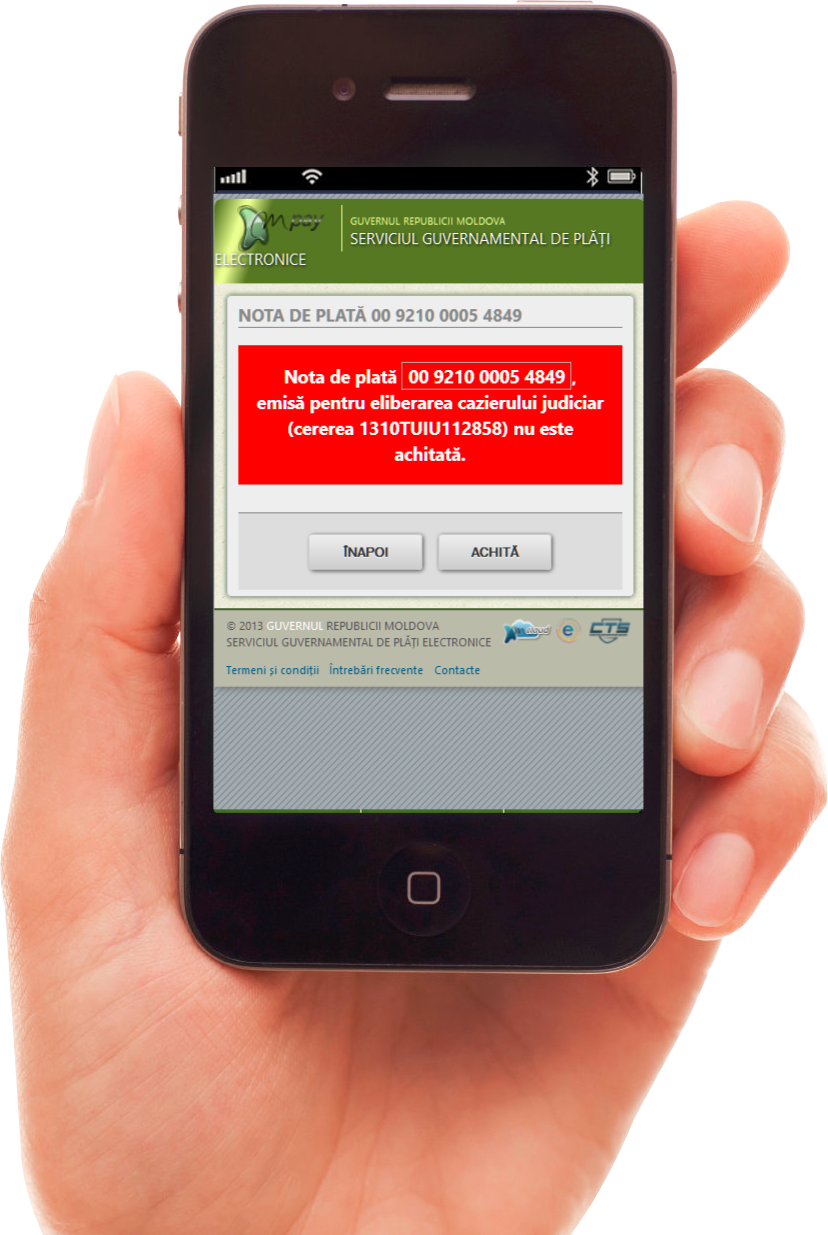 KORAK 5/6: POTVRDA PLAĆANJA
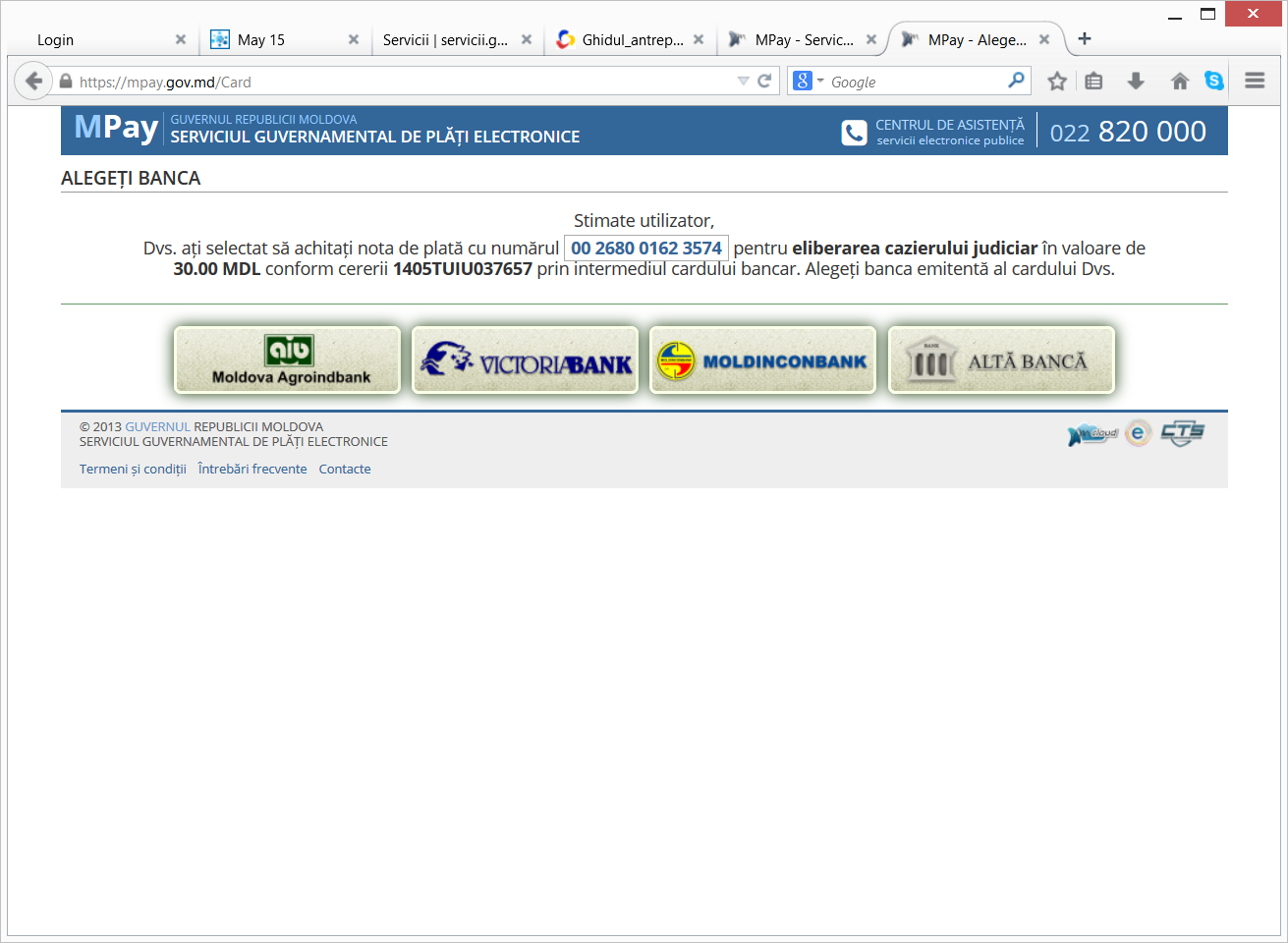 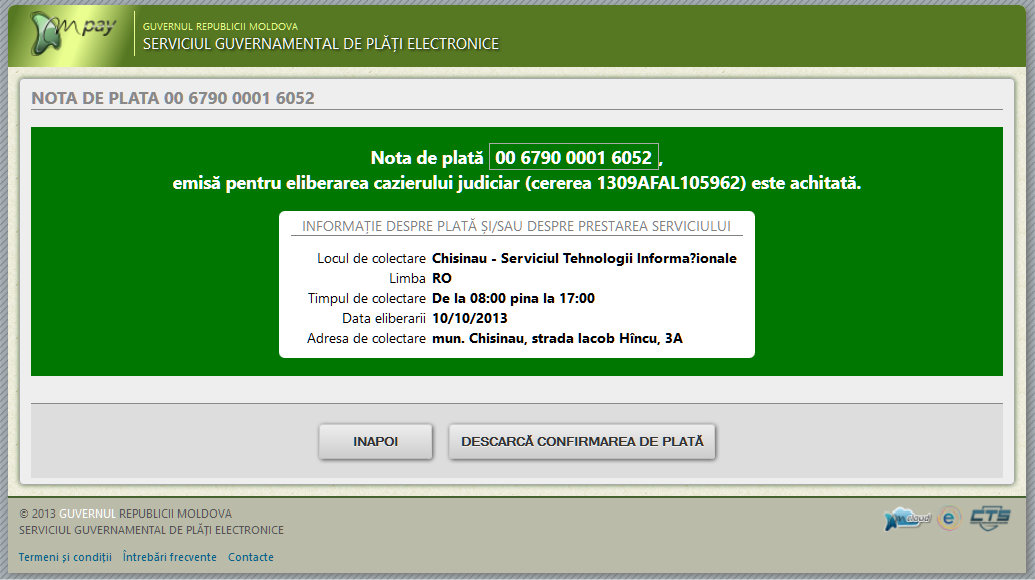 KORAK 6/6: VERIFIKACIJA PLAĆANJA
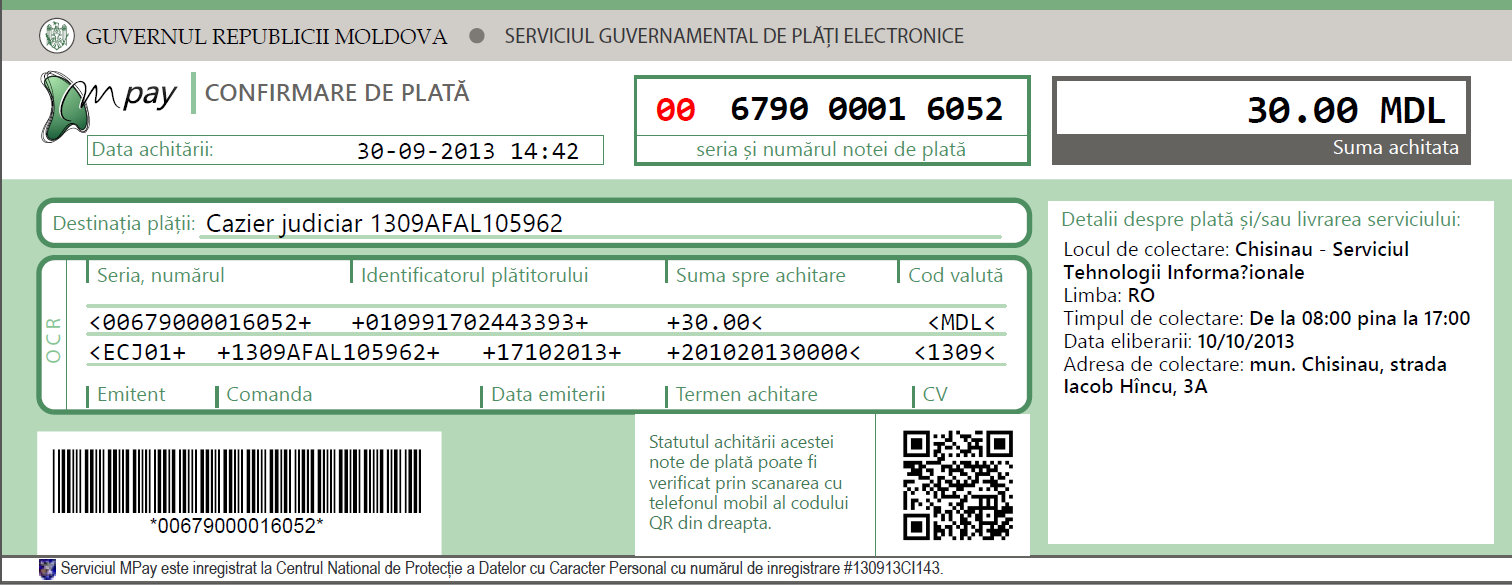 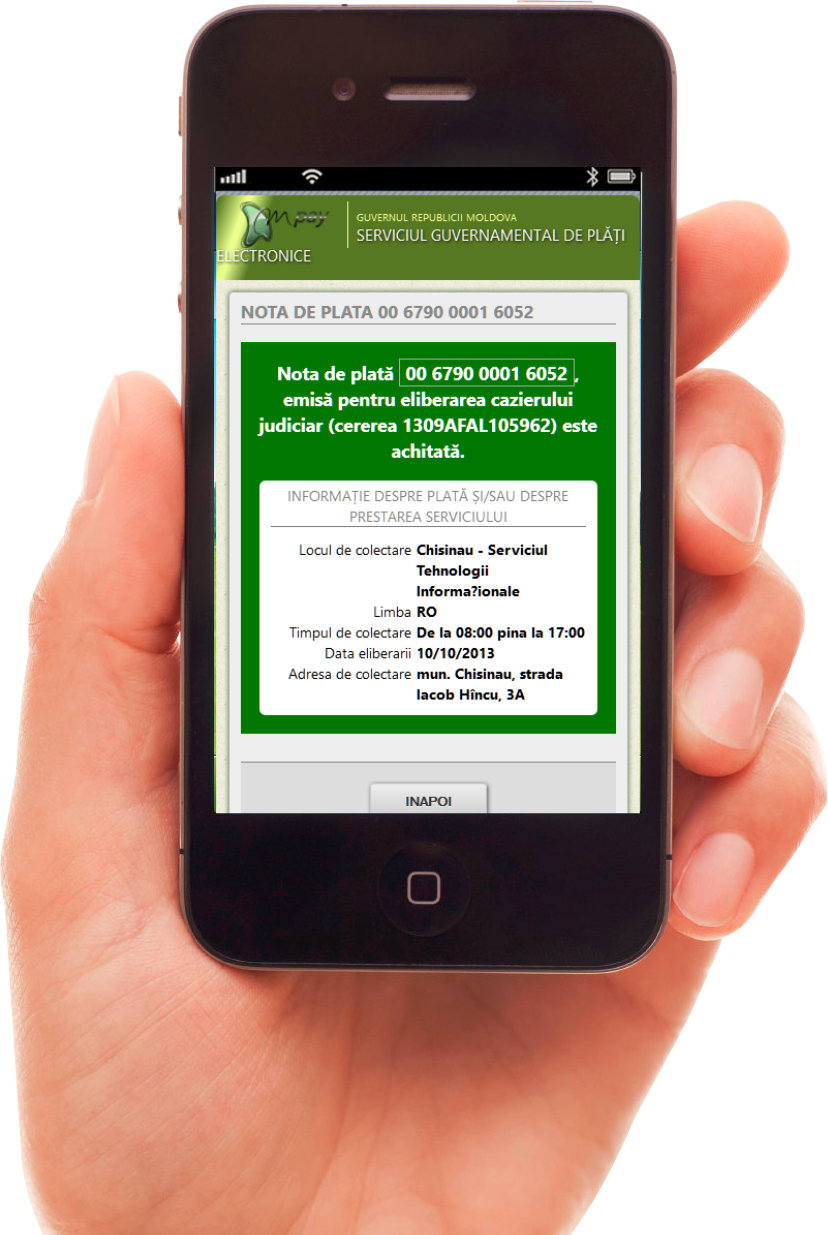 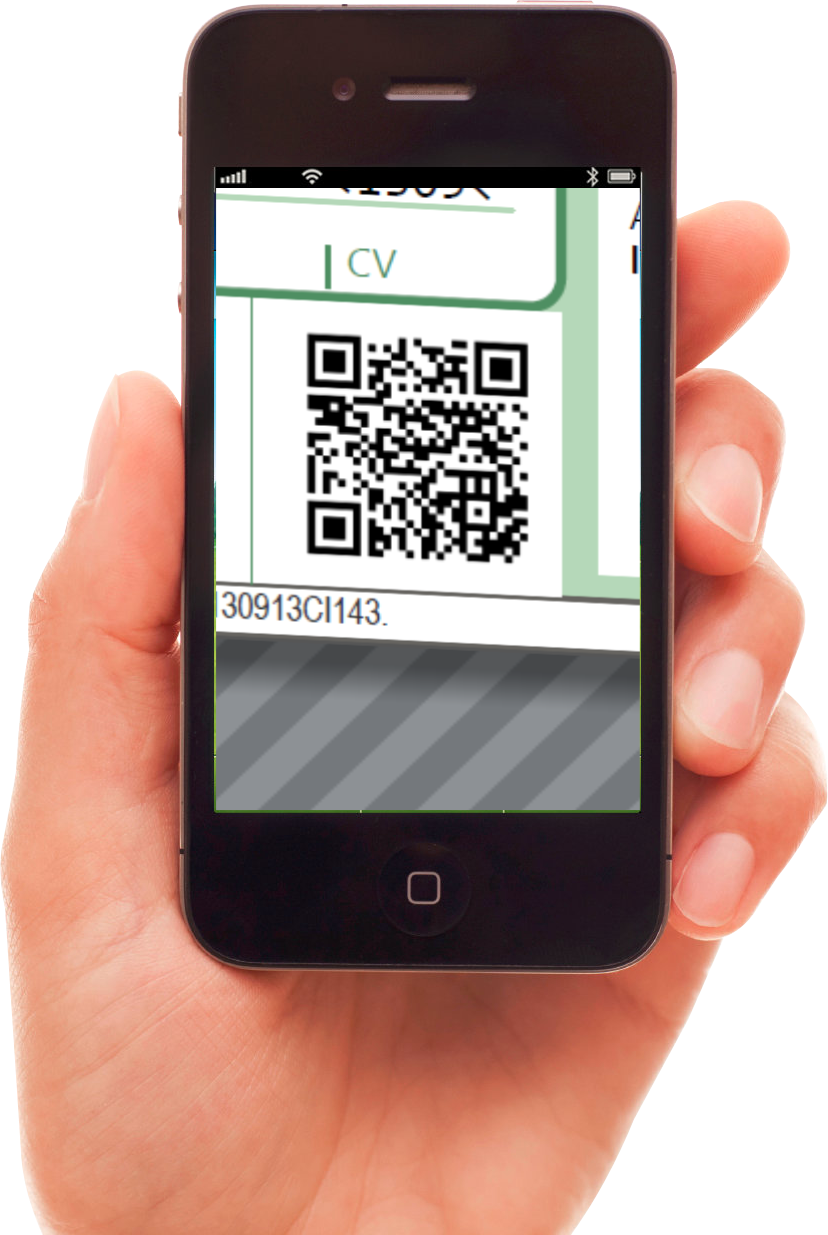 MPay® – IZA KULISA
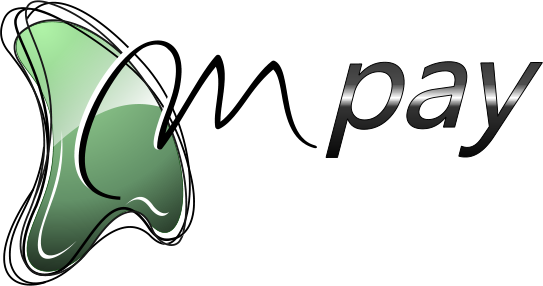 IZA KULISA...
MPay® – Funkcionalan model
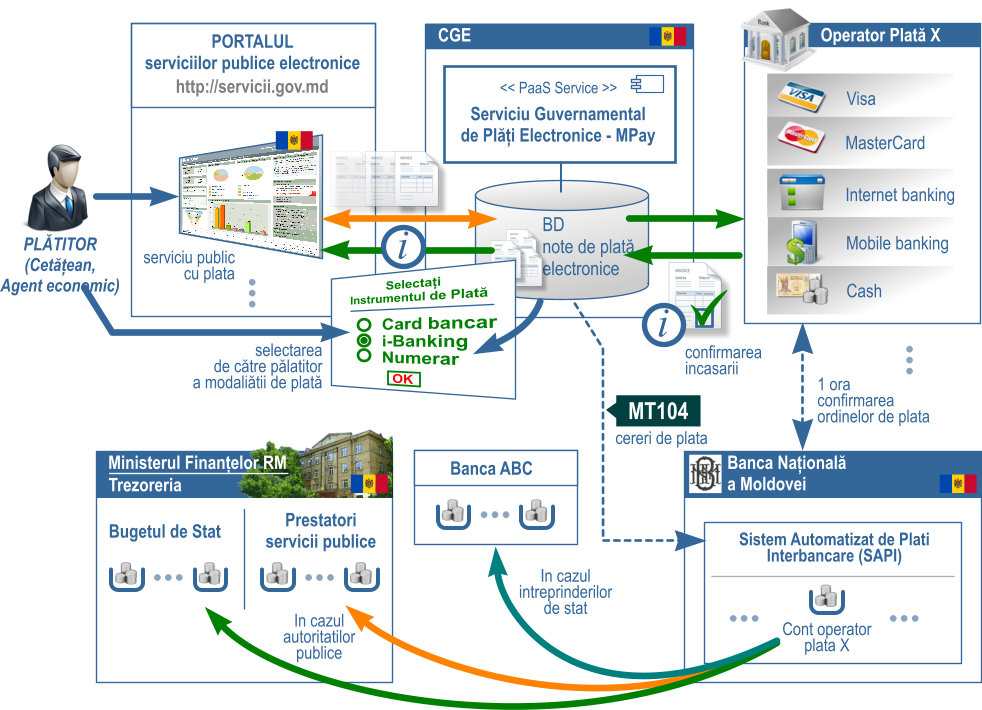 MPay® - Financijski tok
Izravna terećenja ili financijski tokovi izvršavat će se samo na temelju potvrde o elektroničkom plaćanju koju izdaje pružatelj usluge;
Izravno terećenje odvija se svakodnevno u skladu s postupcima klirinške Središnje banke:
plaćanja izvršena od 24:00 do 18:00 sati terete račun primatelja i prebacuju se na njega tijekom drugog klirinškog obračuna istog dana u 18:30 sati;
plaćanja izvršena od 18:01 do 23:59 sati terete račun primatelja i prebacuju se na njega tijekom prvog klirinškog obračuna sljedećeg dana u 14:30 sati;
MPay®  -  Praćenje plaćanja
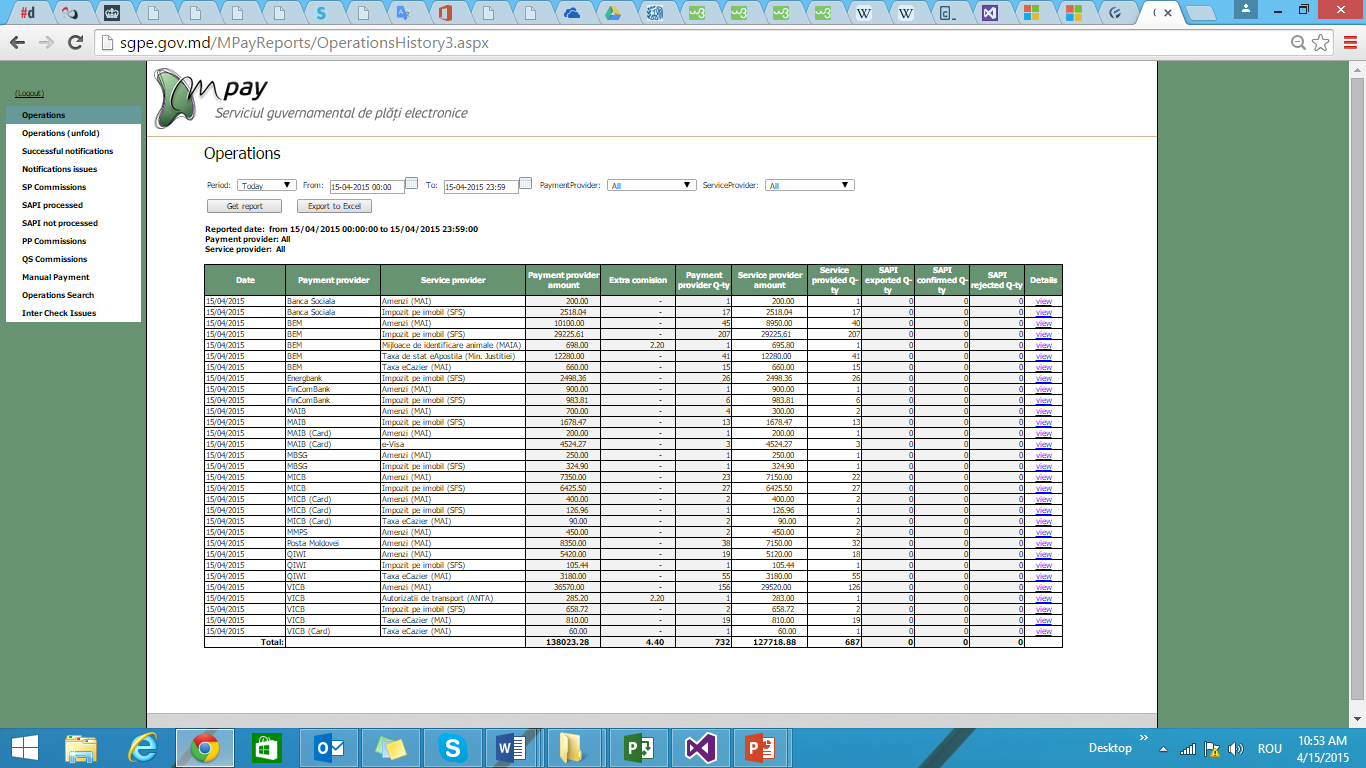 MPay® – UGOVORNI MODEL
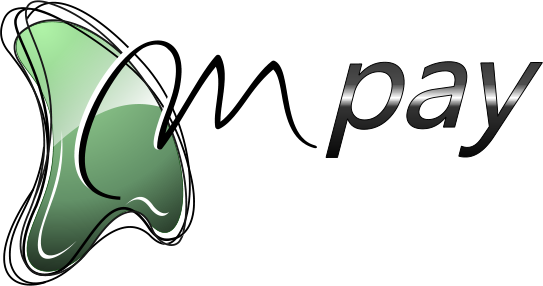 UGOVORNI MODEL
MPay® – UGOVORNI MODEL
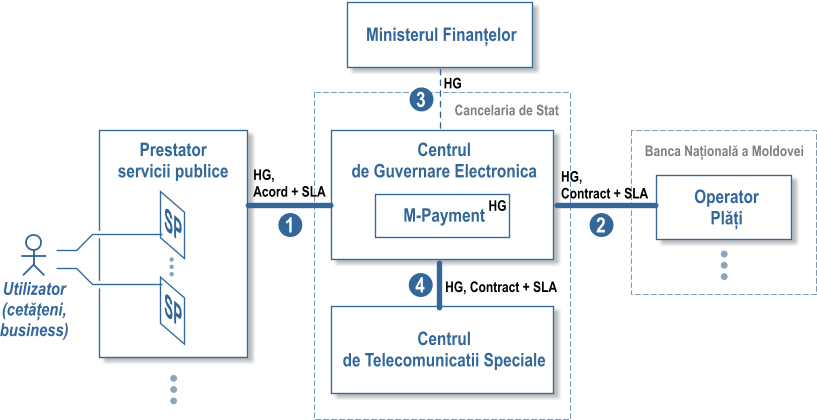 MPay® - NAKNADE
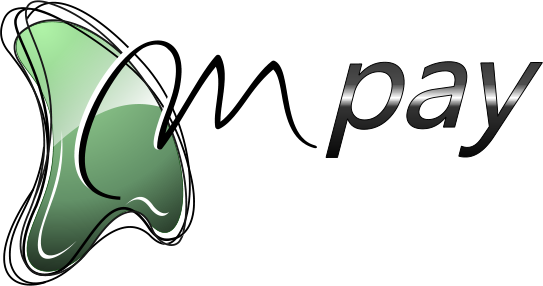 NAKNADE MPAY
MPay®  - Plaćanje naknada
Bez naknade građanima.
Plaćanja koja izvršavaju građani:
odredište im je riznica, naknade se pokrivaju sredstvima iz državnog proračuna;
koja imaju druga odredišta, naknade pokrivaju pružatelji usluga;
Plaćanja koja izvršavaju poduzeća:
prema vlastitom nahođenju pružatelja usluga, naknade može pokrivati ili pružatelj usluge ili sam obveznik.
MPay® - Iznosi naknada
Naknade određene za pružatelje usluga:
za svaku transakciju izvršenu nekartičnim instrumentom plaćanja (gotovinom) – 1 %, ne više od 2.5 MDL i manje od 1,00 MDL;
za svaku transakciju izvršenu kartičnim plaćanjem:
1,5 % - domaće kartice;
2,2 % - strane kartice.
Naknada za pristup platformi – 1,20 MDL
MPay® - IZVRŠITELJI NAPLATE
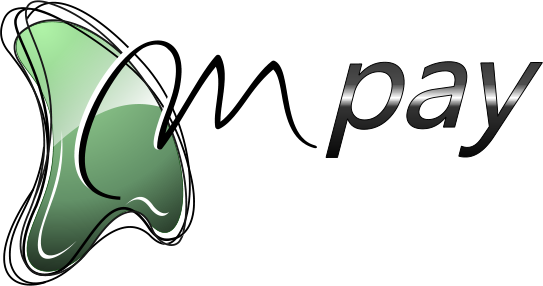 IZVRŠITELJI NAPLATE
MPay® - Izvršitelji naplate
13
MPay® - STATISTIKA
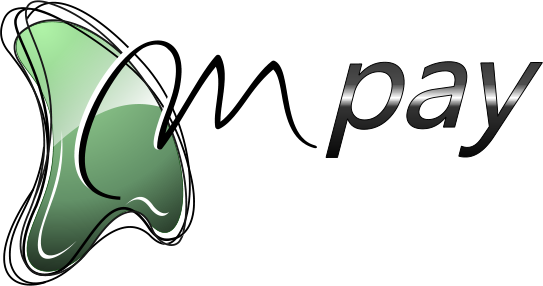 STATISTIKA
MPay® - DOSTUPNE USLUGE
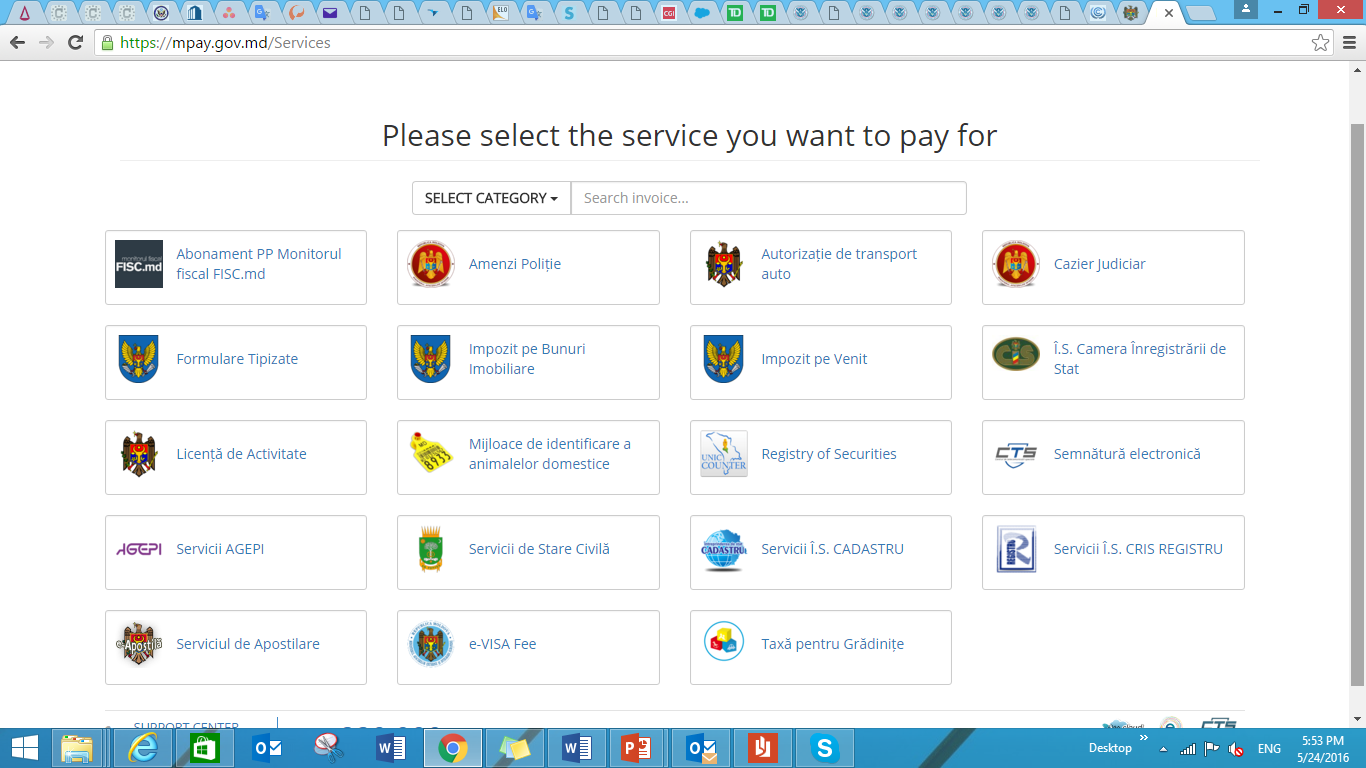 MPay® -  USLUGE U PROCESU INTEGRACIJE
Vatrogasne usluge
Migracijske usluge i azil
Zdravstveno osiguranje 
Katastarske usluge (produžetak)

... Cesta/porez na vozila
MPay® –BROJKE
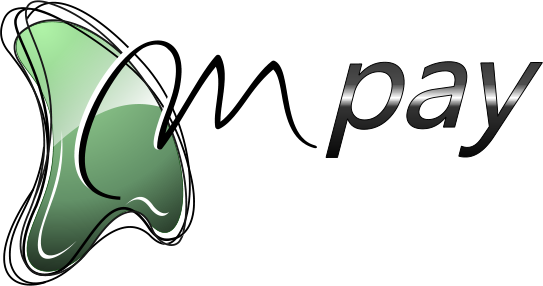 OPĆI KLJUČNI POKAZATELJI USPJEŠNOSTI
17.9.2013  ---  30.4.2016
više od 2 200 000 transakcija
više od 874 mil. MDL plaćeno
~ 900 000 MDL/dan
~2200 transakcija/dan
MPay® – OPĆI TREND
MPay®- GOTOVINSKO vs. BEZGOTOVINSKO PLAĆANJE
MPay®- DNEVNA učestalost plaćanja
[Speaker Notes: Concluzii in baza analizei a 100 mii plati facute pe prioada 17 feb.-17 aprilie. 1 Serviciul Mpay este utilizat 24/24 2 Serviciul Mpay este utilizat 24/24 3 Serviciul Mpay este utilizat 24/24 4 Serviciul Mpay este utilizat 24/24 5 Serviciul Mpay este utilizat 24/24 6 Serviciul Mpay este utilizat 24/24 2 Cel mai comod mijloc de plata  - Cardul Bancar  3 Cele mai multe plati se fac la orele 9-11 si 14-15 4 Cele mai putine plati se fac la orele 12 - 05 5 In minuta "11" se fac cele mai multe plati si cele mai putine "43" 6 In secunda  "17" se fac cele mai multe plati si cele mai putine "03"]
MPay® – NOVE inicijative
Proširiti MPay za G2C plaćanja
Proširiti MPay u svrhu otplate
Proširiti MPay za mobilna plaćanja; 
Optimizirati međubankovne naknade za kartične transakcije kako bi se poštovali propisi EU-a
MPay® PROVEDBA
Kako je provedeno? Timski rad i suradnjau javnog sektora s javnim sektorom i javnog sektora s privatnim sektorom
Uloga Ministarstva financija i Središnja banka surađuju u cilju izgradnje državne platne infrastrukture 
Uloga privatnog sektora u izgradnji državne platne infrastrukture
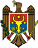 VLADA REPUBLIKE MOLDOVE
Hvala!
Kontaktirajte nasE-mail: office@egov.md
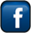 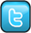 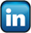 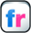 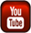